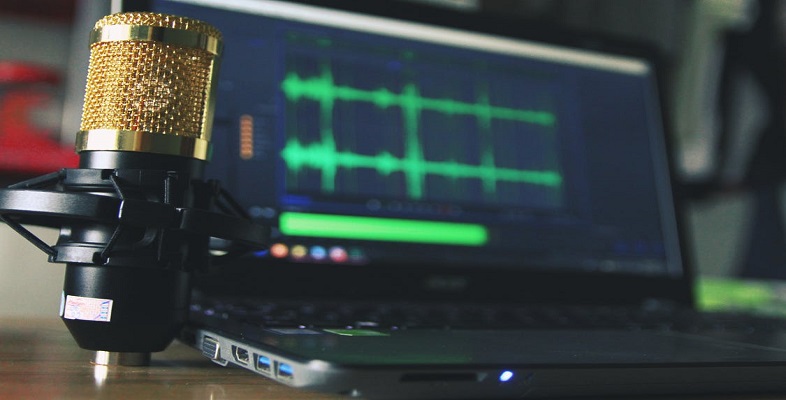 Update onRecording Commission Meetings
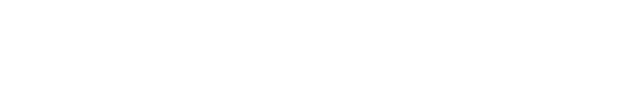 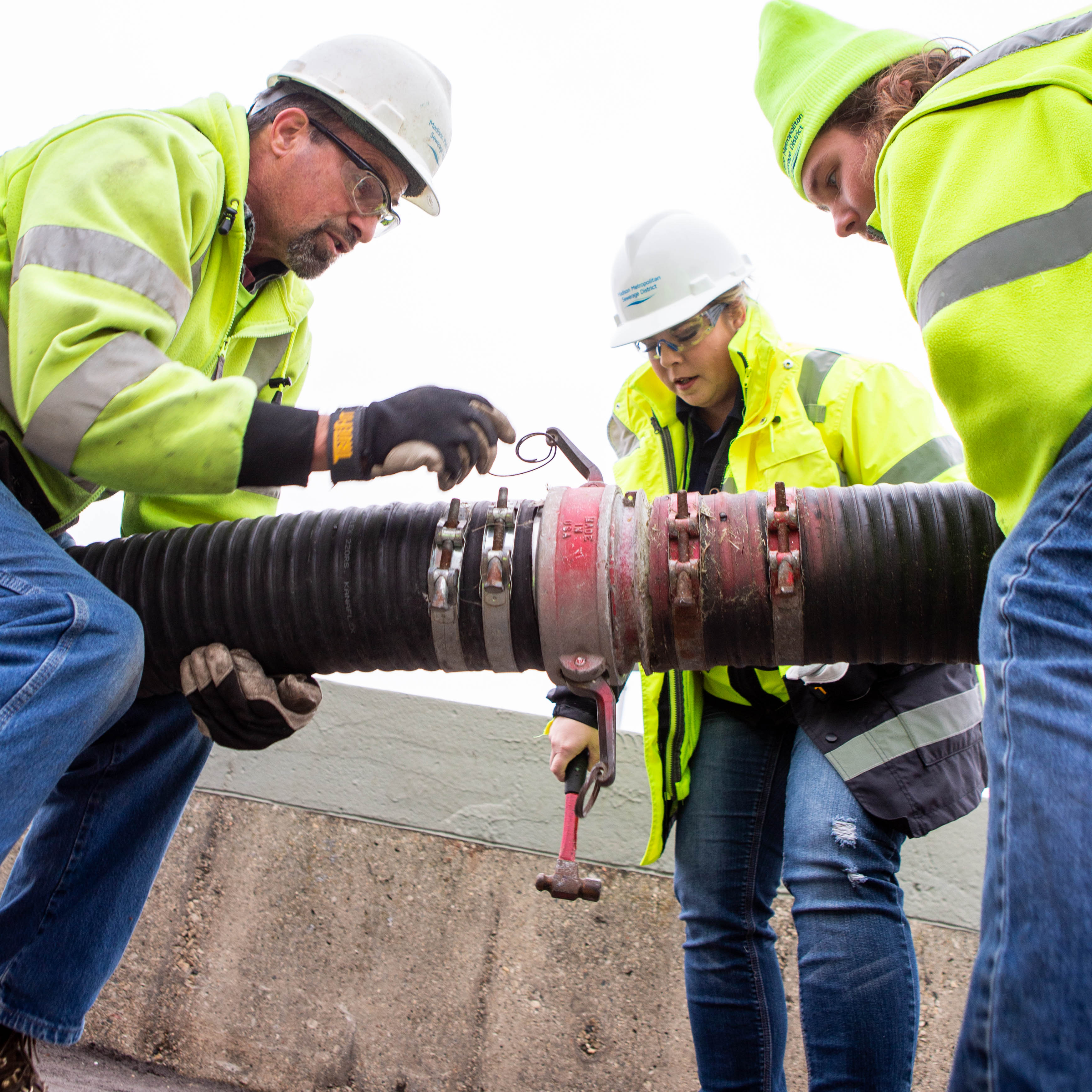 AND THE SURVEY SAYS…
Highest-ranking interests
Public access
Transparency
Inclusion/Accessibility
Recording format
AUDIO
VIDEO
Livestream?
POST LATER
LIVESTREAM
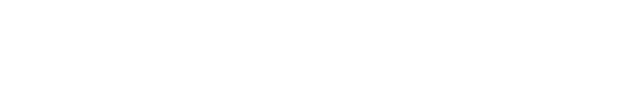 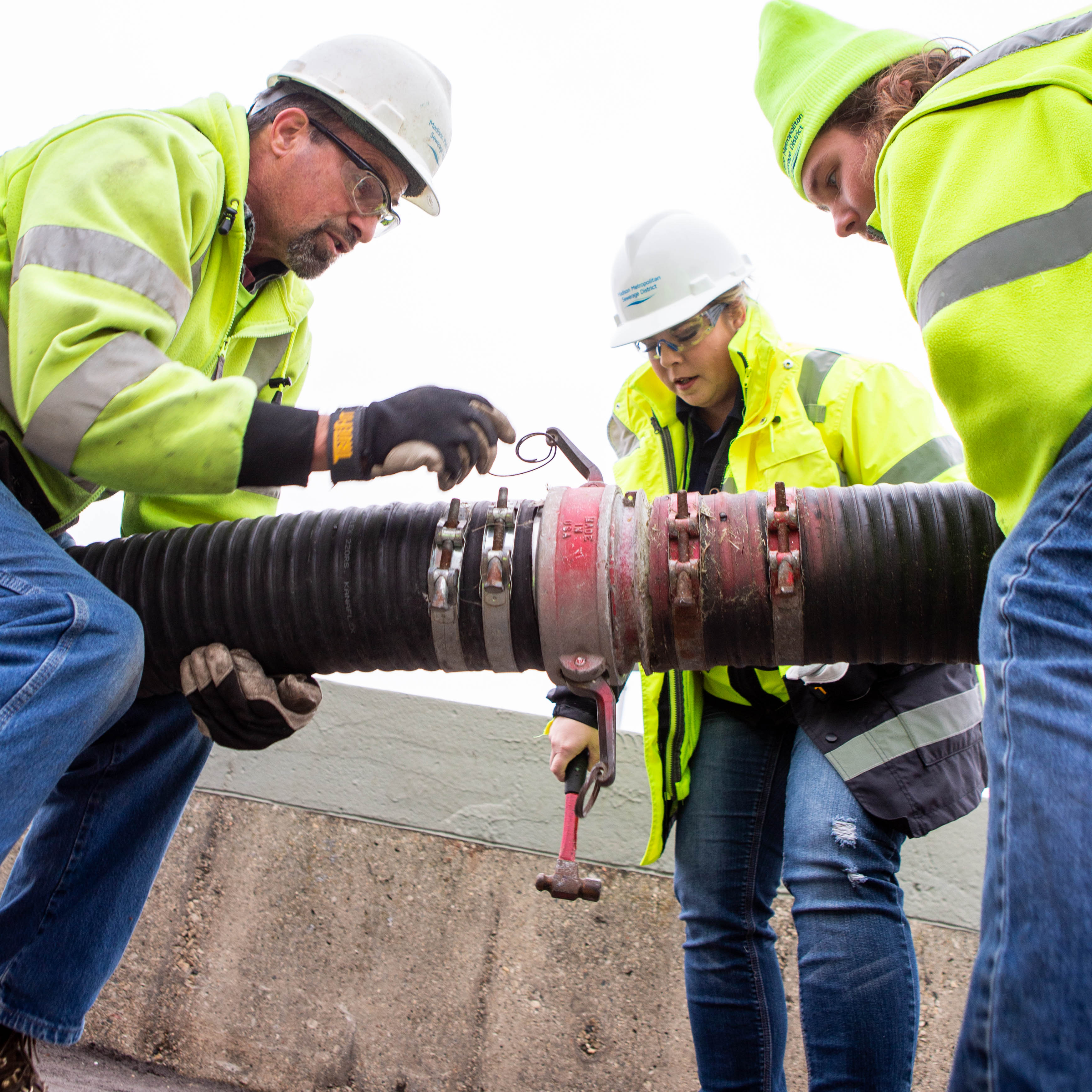 AND THE SURVEY ALSO SAYS…
Investment
Timing
NOW
AS MUCH AS IT TAKES
AS SOON AS FEASIBLE
BETWEEN $10,000 & $50,000
LESS THAN $10,000
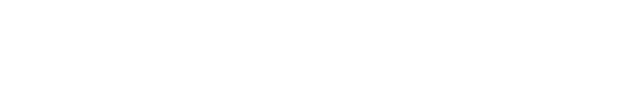 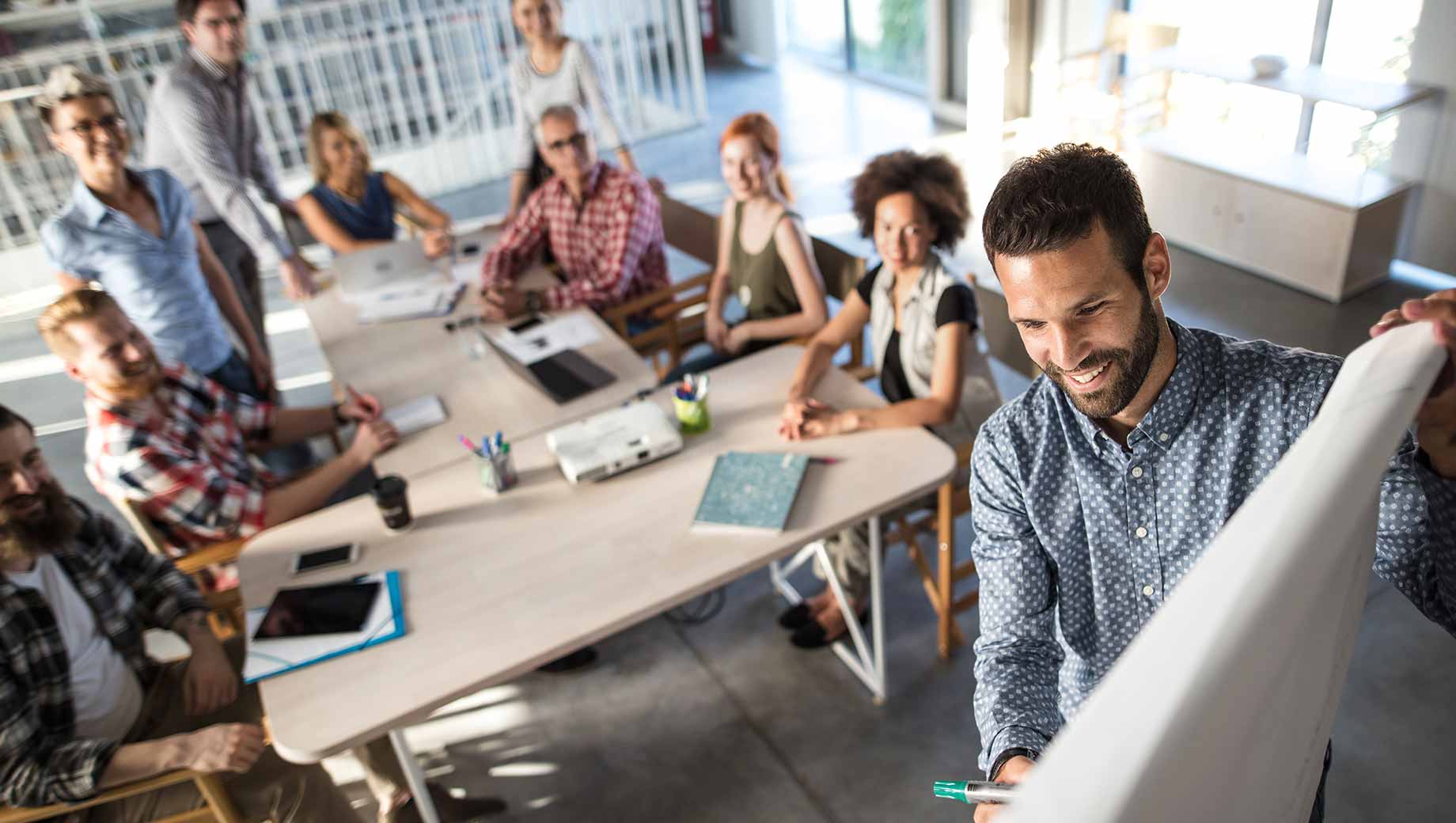 Hold on in-person options
Record virtual Commission meetings
Switch platforms (from Zoom to GoToMeeting)
Live captioning service
Livestream on our YouTube channel
Launch September 10th (!?!?)
THE PLAN
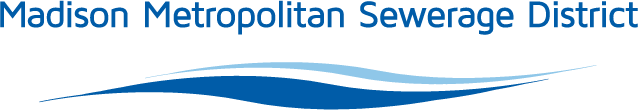 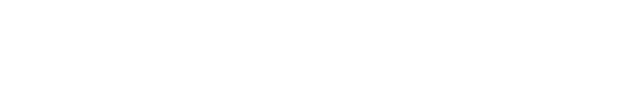 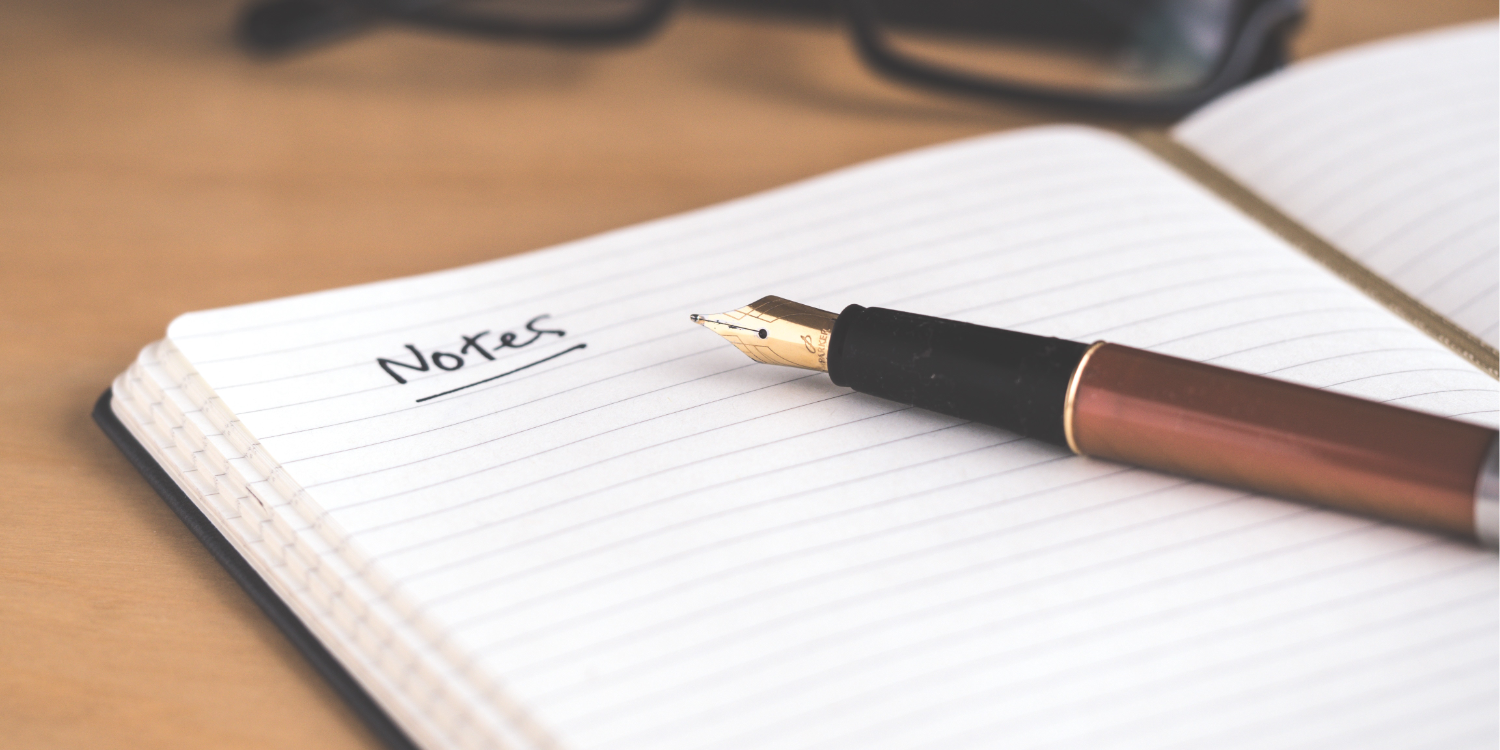 Process changes
Security plan
Testing plan
Both internal & external testing
Live captioning service
80% accuracy (don’t expect perfection)
SOME NOTES
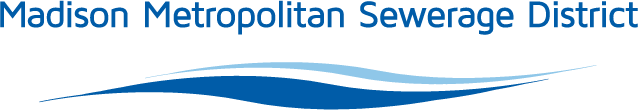 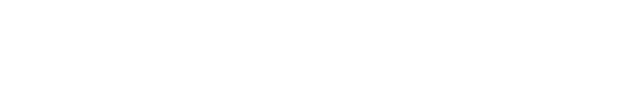 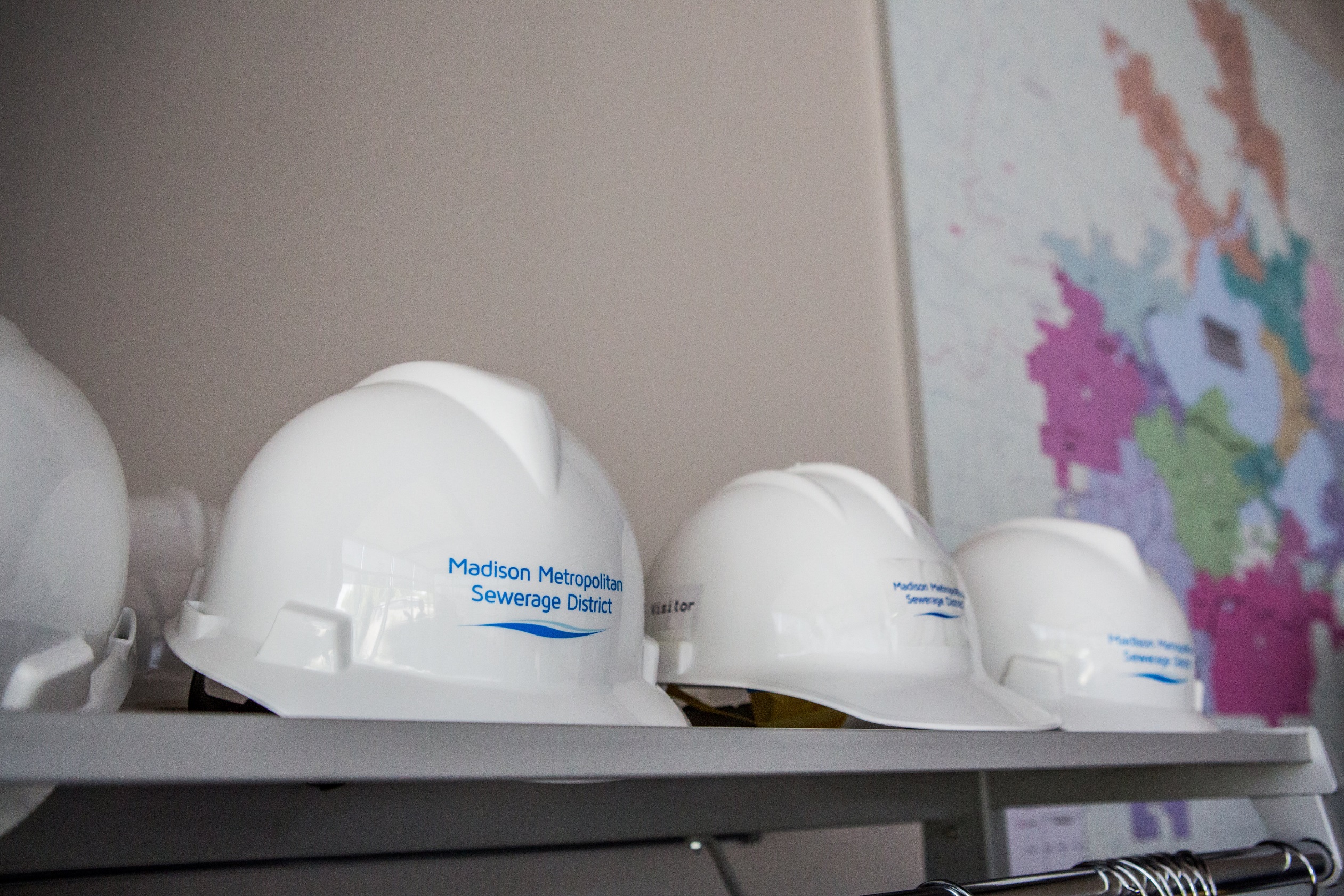 COMMISSION ACTION
Recommendation
Options
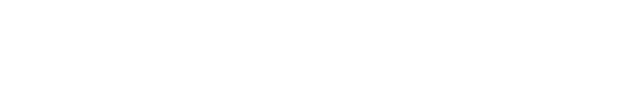 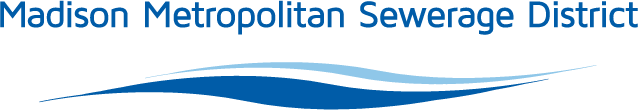 Thoughts?
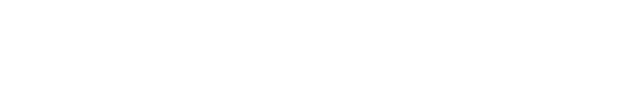 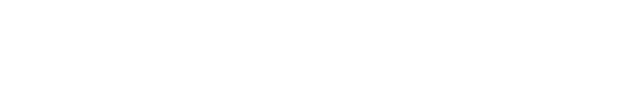